Child Trafficking
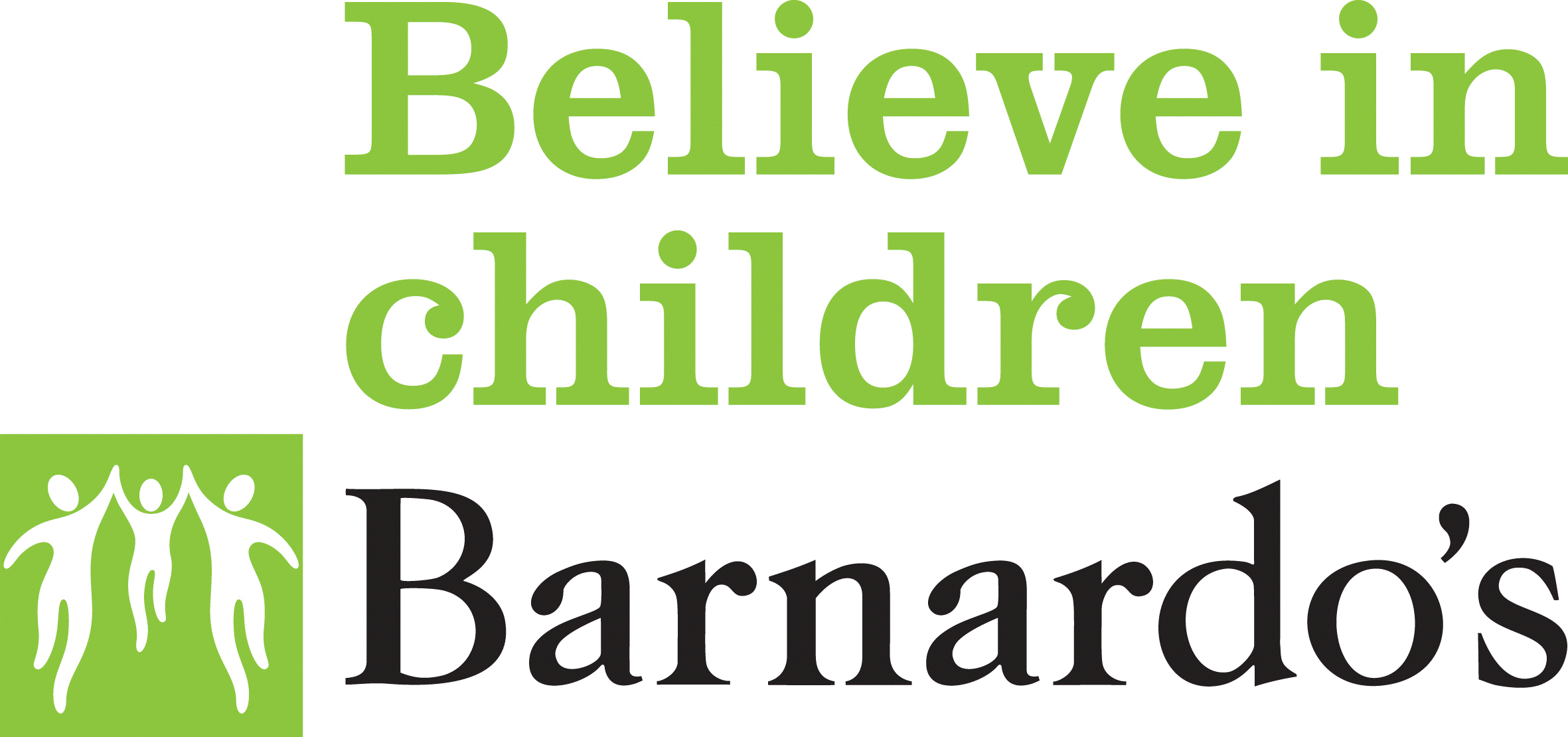 National Picture
Majority are non-EU nationals 

Mostly Vietnamese and Albanian 

Some UK citizen children

Sexual exploitation – most prevalent

Multiple exploitation – significant 

Majority aged 13-16 years
[Speaker Notes: One in three of all people trafficked are children]
Discovery and identification
Awareness and understanding


NRM
[Speaker Notes: 13,000 is a more accurate figure with 1:3 being children.
Under identification 
Not knowing about the NRM, duty to report – under MSA 2015]
Protection
The Children Acts 1989 and 2004 

The Modern Slavery Act 2015 

European legislation 

DfE Guidance 

UN Convention on the Rights of the Child
[Speaker Notes: Criminalisation – statutory defence]
Resources
Safe Accommodation 

Specialist Workers 

Education 

Opportunities 

Emotional health and well-being

Transitions
Culture shock curve
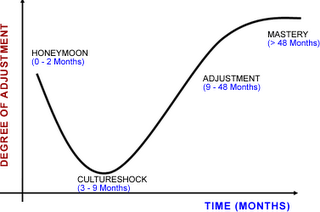 [Speaker Notes: Cultural shock and its impact will be exacerbated through systems and processes children have to go through. They are further exacerbated by provisions that are not equal and do not take diversity issues into account. This can lead to mental health issues, impacts on education, socialisation, self esteem and sense of self. It ensures elongated recovery periods and paralyses young people from being able to move forward with their lives.]
Impact on childhood
Forced to grow up too quickly – miss parts of childhood
 
Educational needs 

Family placement – how to fit in/safeguarding implications?

Forced to become part of complex adult systems

Impact on ability to see a future and hold hope
[Speaker Notes: Emotional health and well-being 
Sense of belonging – identity – questioning who they are and what is important?]
The response – Protecting and Preventing
Trust 
Curiosity 
Robust and clear plan 
On-going assessment 
Step up and down
Skilled and trained foster carers/residential staff 
Fast response to missing episodes from all professionals 
Strategy discussion on identification and after episodes of missing 
Time 
Being heard  
Empathy 
Fill the gaps
UN Convention on the Rights of the Child
Article 19 – violence against children 

Articles 23, 24 and 25 – access to mental health services 

Article 28 – right to education on basis of equality of opportunity 

Call for independent guardians to ensure the best interests of the child at all times
[Speaker Notes: Equality and Human Rights Commission 2015 – recommendations to improve implementation of the UNCRC – all of the above impact on children who have been trafficked.]
What young people say……
“They remembered Chinese New Year and gave a gift voucher;  it’s nice to get a gift from somebody who cares” 

“I trust him because he helps me make the best choices and he is really nice”

“She made me feel safe; having someone who I could trust to ask questions and check things out with when I wasn’t sure, reassured me”